Курортные ресурсы мира
Характеристика курортного комплекса Украины
Минеральные воды основных бальнеологических групп
Группа А. Воды без специфических компонентов и свойств. их лечебное действие обусловлено основным ионным составом и общей минерализацией; азот и метан содержатся в них в растворенном состоянии в условиях атмосферного давления только в незначительных количествах. Воды этой группы выведены на земную поверхность скважинами, изучены и используются на курортах Миргорода (Полтавская область), Куяльника (Одесская область), Трускавца (Львовская область), Феодосии (Крым), Очакова (Николаевская область) и др.
Минеральные воды основных бальнеологических групп
Группа Б. Воды углекислые. Лечебное действие обусловлено наличием в больших количествах растворенного углекислого газа, который составляет 95100% газов, а также ионным составом и общей минерализацией. Эти воды выведены на поверхность, изучены и используются на курортах Поляна (Закарпатская область), Голубиного в санатории "Квитка полонины", Соймы - в санатории "Верховина".
Минеральные воды основных бальнеологических групп
Группа В. Воды сульфидные. Физиологическое и лечебное действие обусловлено наличием сульфидов (свободного сероводорода и гідросульфідного иона). Воды этой группы изучены и используются на курортах Любеня-Великого (Львовская область), Синяка (Закарпатская область), Черче (Ивано-Франковская область).
Минеральные воды основных бальнеологических групп
Группа Г. Воды железистые, мышьяковистые или мышьяковые с высоким содержанием марганца, меди, алюминия. Лечебное действие обусловлено (кроме их ионного, газового состава и минерализации) одним или несколькими из перечисленных фармакологических активных компонентов. Эта группа изучена и используется в санатории "Горная Тиса" (Закарпатская область).
Минеральные воды основных бальнеологических групп
Группа Д. Воды бромные, йодные и с высоким содержанием органических веществ. Выделено два типа минеральных вод с высоким содержанием органических веществ. Воды группы изучены и используются на курортах Трускавца (Львовская область), Береговских минеральных вод (Закарпатская область).
Минеральные воды основных бальнеологических групп
Группа Е: Радоновые (радиоактивные) воды используются на курорте Хмельник (Винницкая область).
Лечебные грязи
торфяные (пресноводные, минерализованные), 
илистые (сапропели, сульфидные, минеральные, глинистый ил, глины) 
 псевдовулканические (сопочные и гидротермальные).
В Украине
эксплуатируется семь торфяных и десять илистых (сульфидных) месторождений лечебных грязей. Особое место занимают уникальные ресурсы озокерита (природное ископаемое вещество, углеводород, относящийся к нефтяной группе) - Бориславские месторождения во Львовской области. Торфяные грязи есть во Львовской и Ивано-Франковской областях. Среди илисто-сульфидных значительными являются Куяльницкие и Шаболатське (Одесская область), а также Чокрацкое (Крым) месторождения.
Климатические курорты
Важным ресурсом являются леса. Лесолечебные ресурсы в Украине распространены довольно неравномерно. Больше всего лесных массивов в Юго-Западном районе, где формирование рекреационных территорий опирается именно на этот фактор.        (Закарпатская, Киевская, Житомирская, Черкасская области) 
Водные ресурсы - рекреационные ресурсы пляжей играют важную роль в работе курортов на берегу морей, рек, озер. В Крымской, Одесской, Донецкой, Николаевской областях есть искусственные и естественные лечебные пляжи. 
Горноклиматические ресурсы - Карпаты
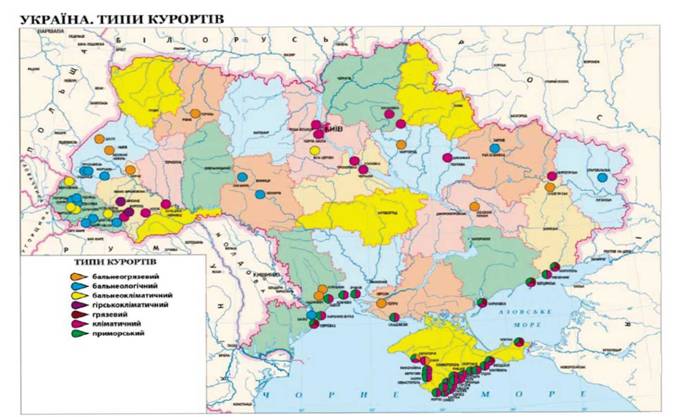